Academic  Overview
2023
Opportunities for learning
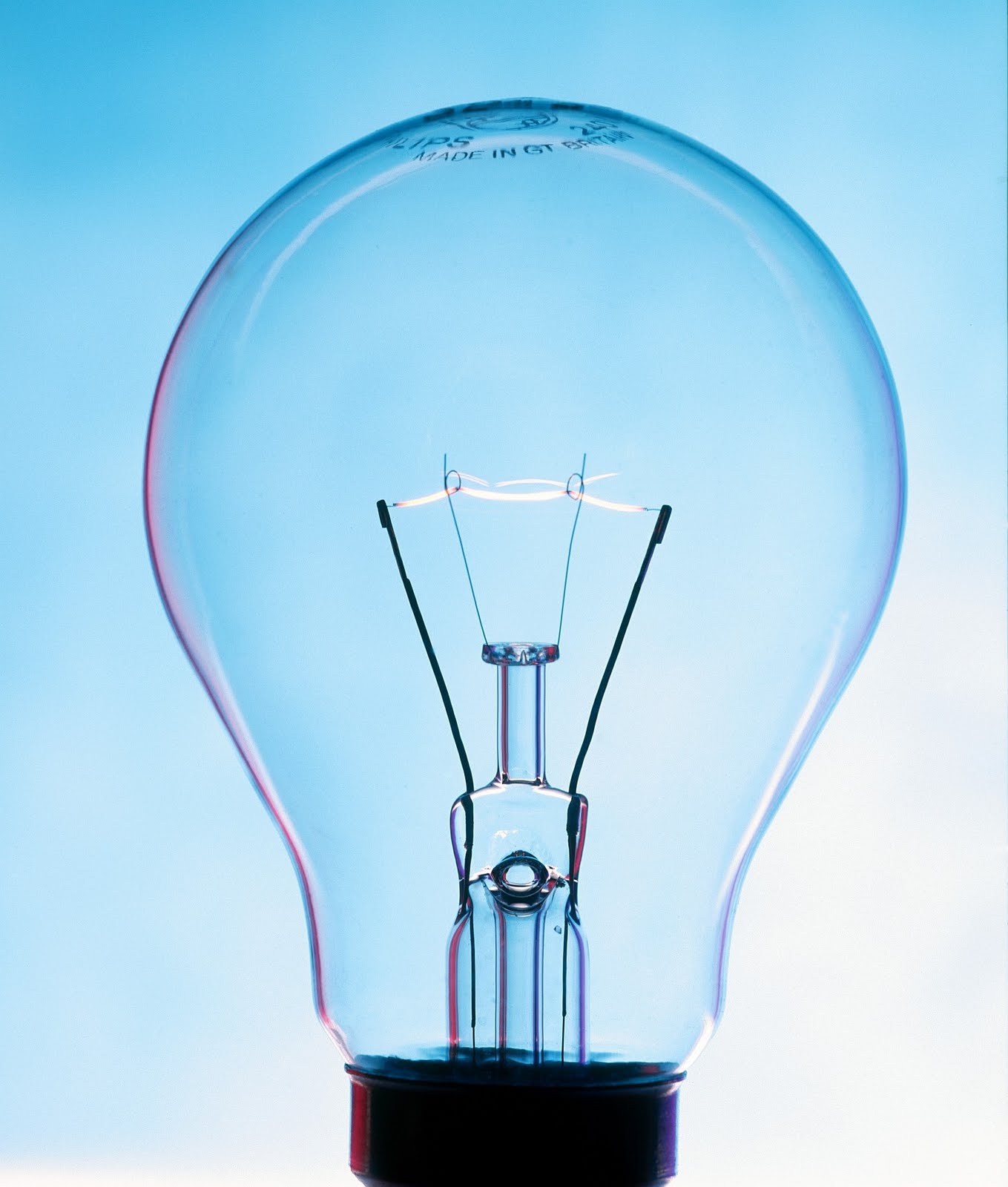 Teaching Strands
11 teaching strands spread over 3 years:
Reflexive Organisational Practice (Leadership)
Clinical Skills
Systemic
CAT
CBT
Research
Adult
Child
Neuropsychology
Learning Disability
Health
Decolonising the curriculum
We run a series of workshops for all lecturers:
44 have attended workshop 1 and 35 workshop 2
Strand leads are there to support lecturers to keep progressing this work
We will soon be able to add resources on decolonization to our new EDI website (currently in development)
Secondary Accreditation
All trainees complete Systemic Foundation in year 1 (subject to passing)
Option of following three pathways: 
BABCP Level 2; 
Systemic Intermediate; 
CAT Foundation
BABCP Accreditation Visit in Nov 2024
We work closely with the placement team to ensure you get the experience you need to compliment your pathway choice
Assessments
Formative (not marked but a learning opportunity)
2 PBL presentations (Years 1 & 2)
Leadership presentation (Year 2)
Case study presentation (Year 3)

Summative (pass/fail)
2 Case study presentations (Year 1 & 2)
Systemic Essay and Portfolio for Foundation
Professional Issues Essay (Year 3)

Optional further summative assignments
CAT assignments if going for Foundation Accreditation
CBT assignments if going for BABCP Level 2 Accreditation
Systemic Intermediate assignments